Викторина по творчеству Народного художника России Г.О. Рокчинского
1. В каком году и где родился художник?
В 1923году, 
 в поселке Алцынхута
2. Назовите картины художника.
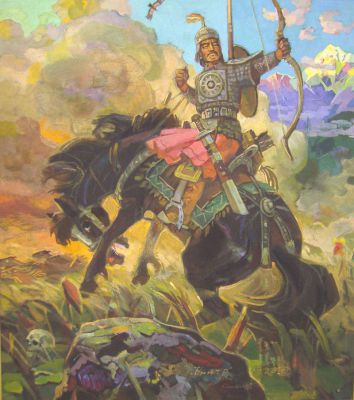 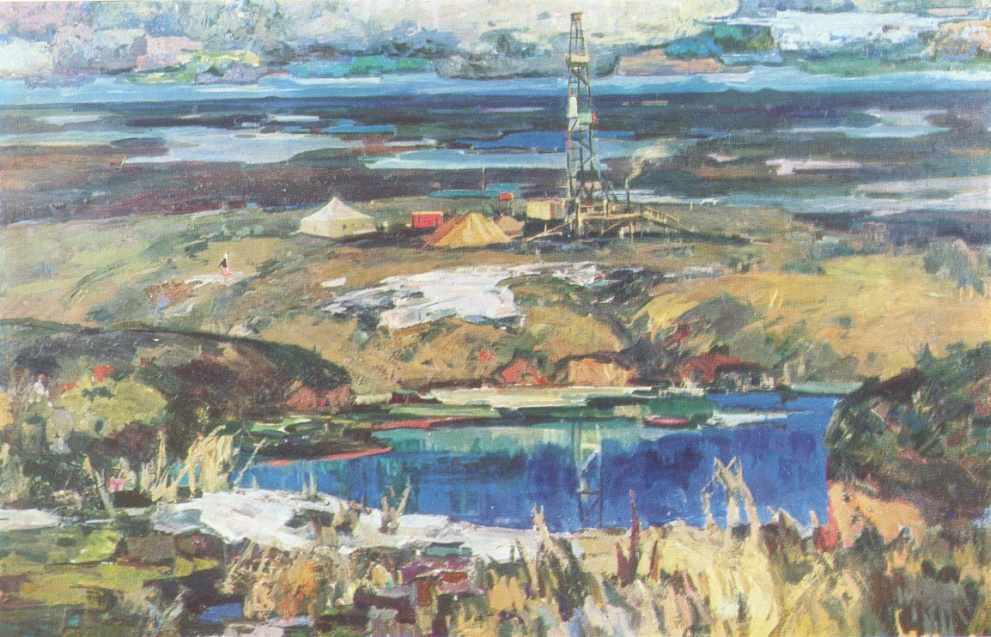 3. Прежде чем стать художником, какую специальность получил Г.О. Рокчинский?
летчик
4. За какую картину Г.О. Рокчинский получил государственную премию имени О.И. Городовикова в 1970 году?
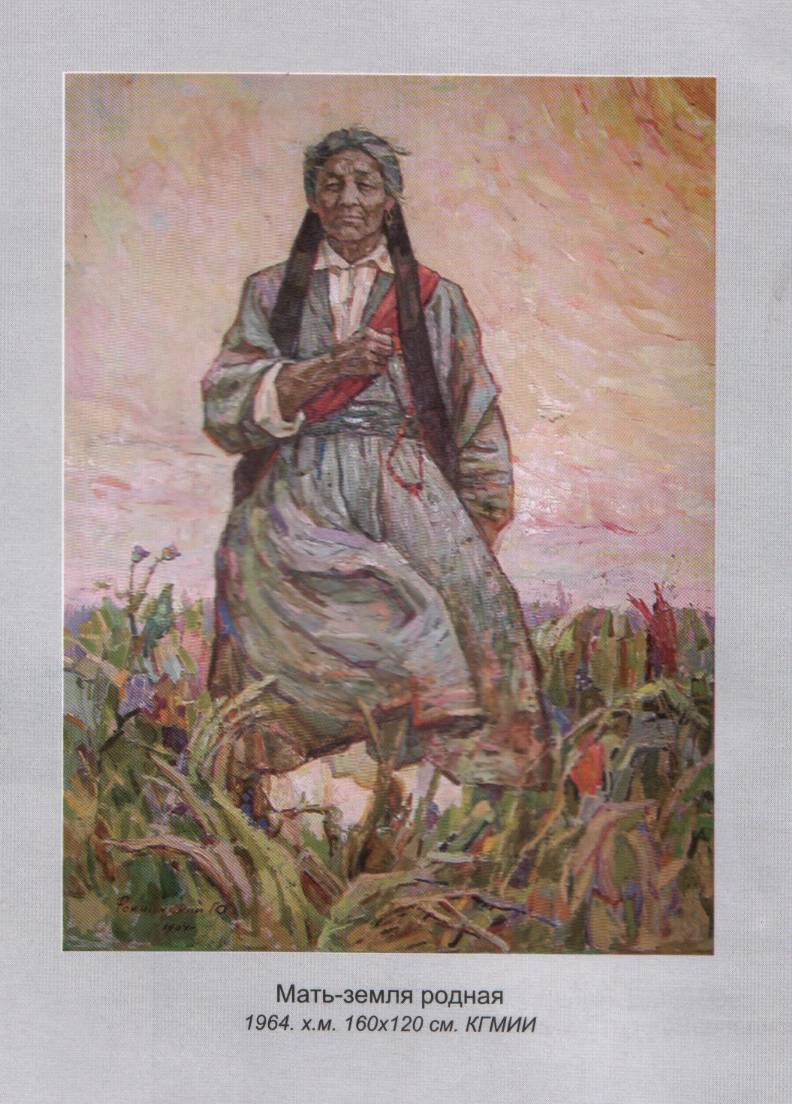 «Мать – земля родная»
5. Где была организована первая персональная выставка Г.О. Рокчинского?
в Алма-Ате, 1959 году
Кого из наших земляков художник изобразил в цикле работ "Труженники села"
6. Как называется картина посвященная герою войны 1812 года?
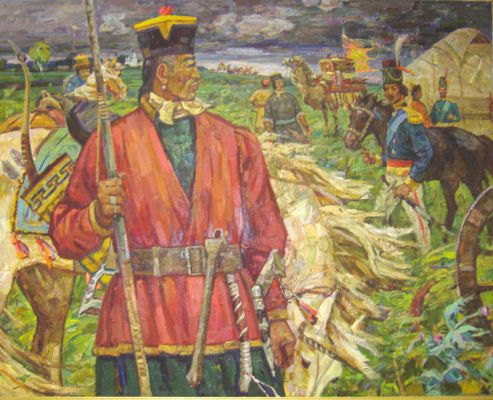 Герой Отечественной войны 1812 года 
Цо- Манджи Буратов
7. Запах какого цветка попытался показать в живописи художник?
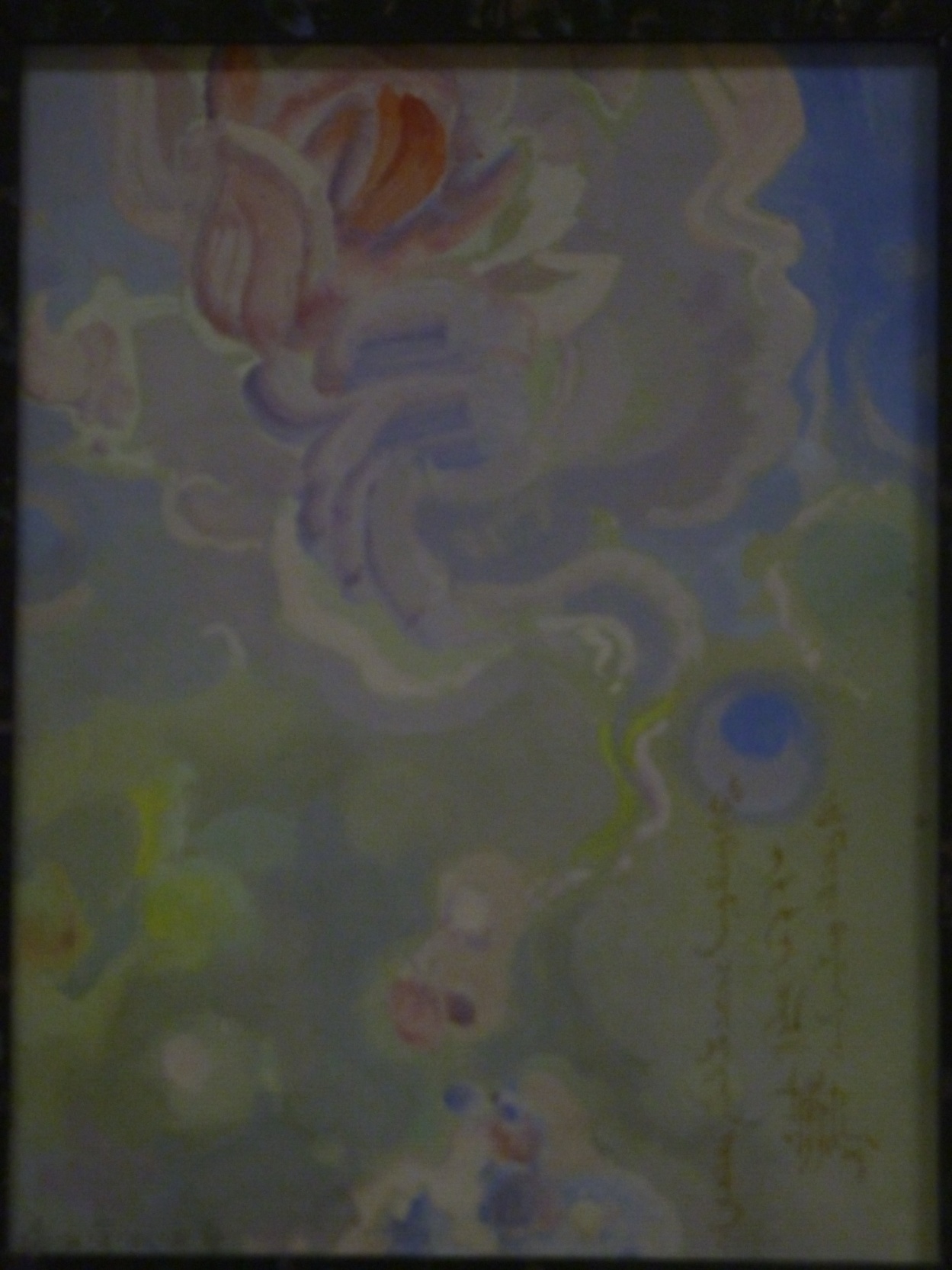 запах лотоса
8. К какому роду в Алцынхуте  относится художник?